Департамент здравоохранения города Москвы
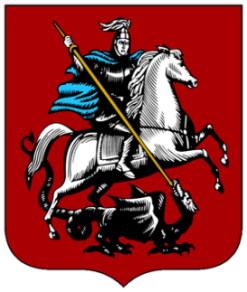 Отчет главного врача 
ГБУЗ г. Москвы ГП № 170 ДЗМ
Полуниной Ирины Станиславовны
О работе поликлиники в 2019 году
и задачах на 2020 год
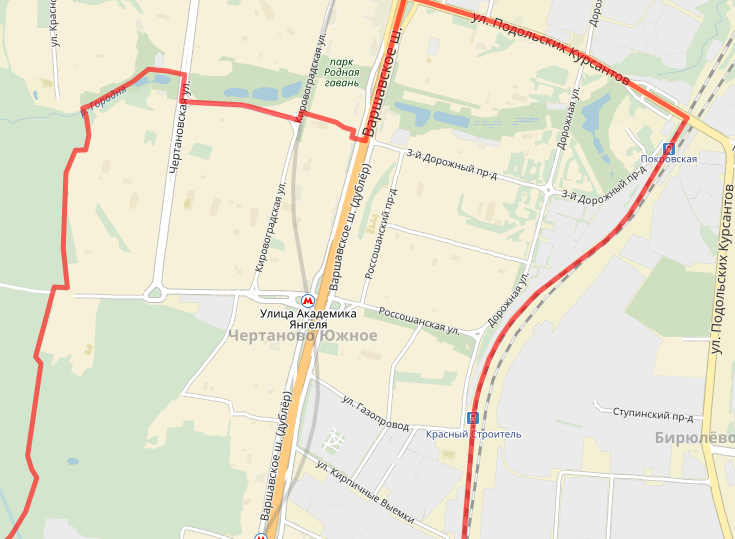 Структура поликлиники
ГП №170
1300 посещений/смену
Филиал 2
Филиал 1
741
посещений/смену
750
посещений/смену
29 терапевтических
участков
23
участка
19
участков
Филиал 3
500
посещений/смену
28
участков
СТРУКТУРА
ПРИКРЕПЛЕННОГО НАСЕЛЕНИЯ
ПО РАЙОНАМ И ВОЗРАСТАМ
Основные задачи 2019 года
5,7% (9 800 чел.)
8,8% (15 200 чел.)
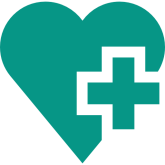 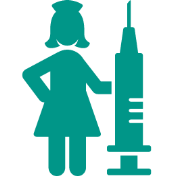 85,5% (147 979 чел.)
СНИЖЕНИЕ ЗАБОЛЕВАЕМОСТИ,
ИНВАЛИДНОСТИ
И СМЕРТНОСТИ
ИММУНИЗАЦИЯ
НАСЕЛЕНИЯ
 И ВСЕОБЩАЯ ДИСПАНСЕРИЗАЦИЯ
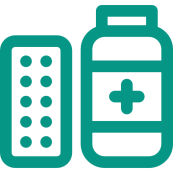 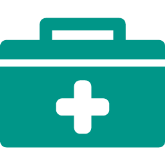 32,8%
 (56 656 чел.)
ГАРАНТИРОВАННЫЙ ОБЪЕМ МЕДИЦИНСКОЙ ПОМОЩИ
ПРИКРЕПЛЕННОМУ
НАСЕЛЕНИЮ
МЕДИЦИНСКОЕ И ЛЕКАРСТВЕННОЕ
ОБЕСПЕЧЕНИЕ ЛЬГОТНЫХ
КАТЕГОРИЙ НАСЕЛЕНИЯ
67,2%
 (116 323 чел.)
172 979 ЧЕЛОВЕК ПРИКРЕПЛЕННОГО НАСЕЛЕНИЯ
Работа врачей учреждения в 2019 году
ПОСЕЩЕНИЯ С ПРОФИЛАКТИЧЕСКОЙ ЦЕЛЬЮ – 100% (233 318)

ПОСЕЩЕНИЯ ПО НЕОТЛОЖНОЙ ПОМОЩИ – 100% (15 396)

ОБРАЩЕНИЯ ПО ПОВОДУ ЗАБОЛЕВАНИЯ – 100% (204 349)

ДНЕВНОЙ СТАЦИОНАР (СЛУЧАЙ ЛЕЧЕНИЯ) – 91,4% (1 516)

ПАЛЛИАТИВНАЯ ПОМОЩЬ – 100% (2 980)
182 030 (26,1%)
515 689 (73,9%)
СТРУКТУРА АМБУЛАТОРНЫХ ПОСЕЩЕНИЙ
ПОСЕЩЕНИЯ НА ДОМУ
ВСЕГО 697 719
ВСЕГО 25 910
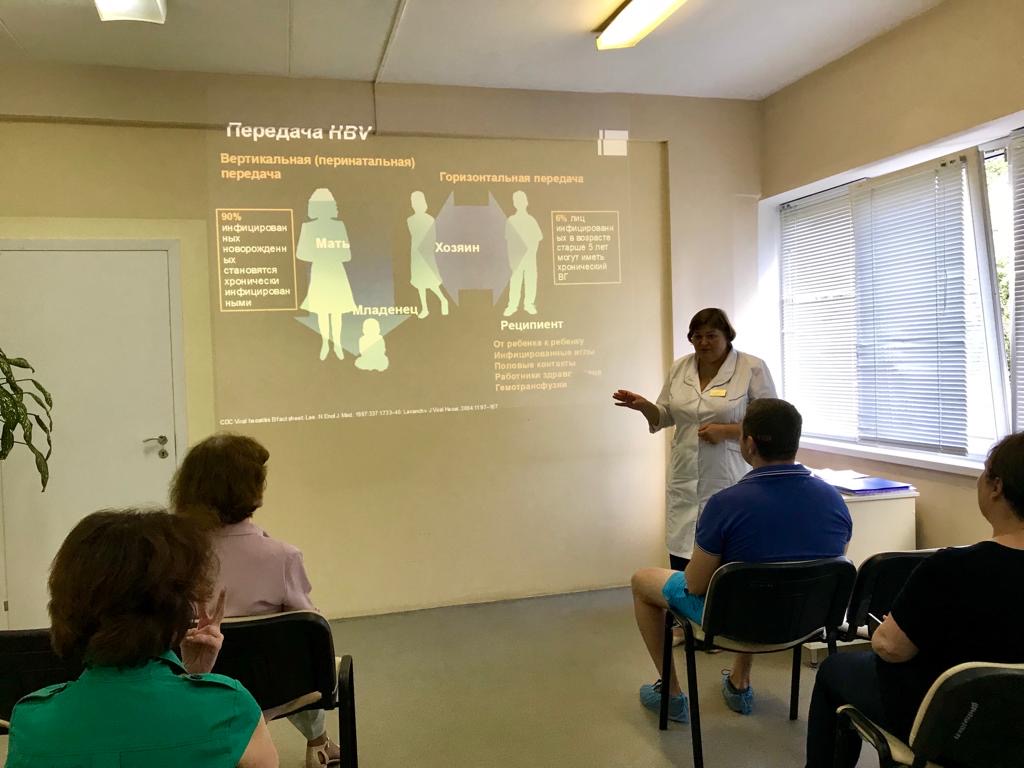 УЧАСТИЕ В ПРОЕКТЕ
«МОСКОВСКОЕ ДОЛГОЛЕТИЕ»
ПРОВЕДЕНО 474 ЛЕКЦИИ


ПРИНЯЛО УЧАСТИЕ 5 387 ЧЕЛОВЕК
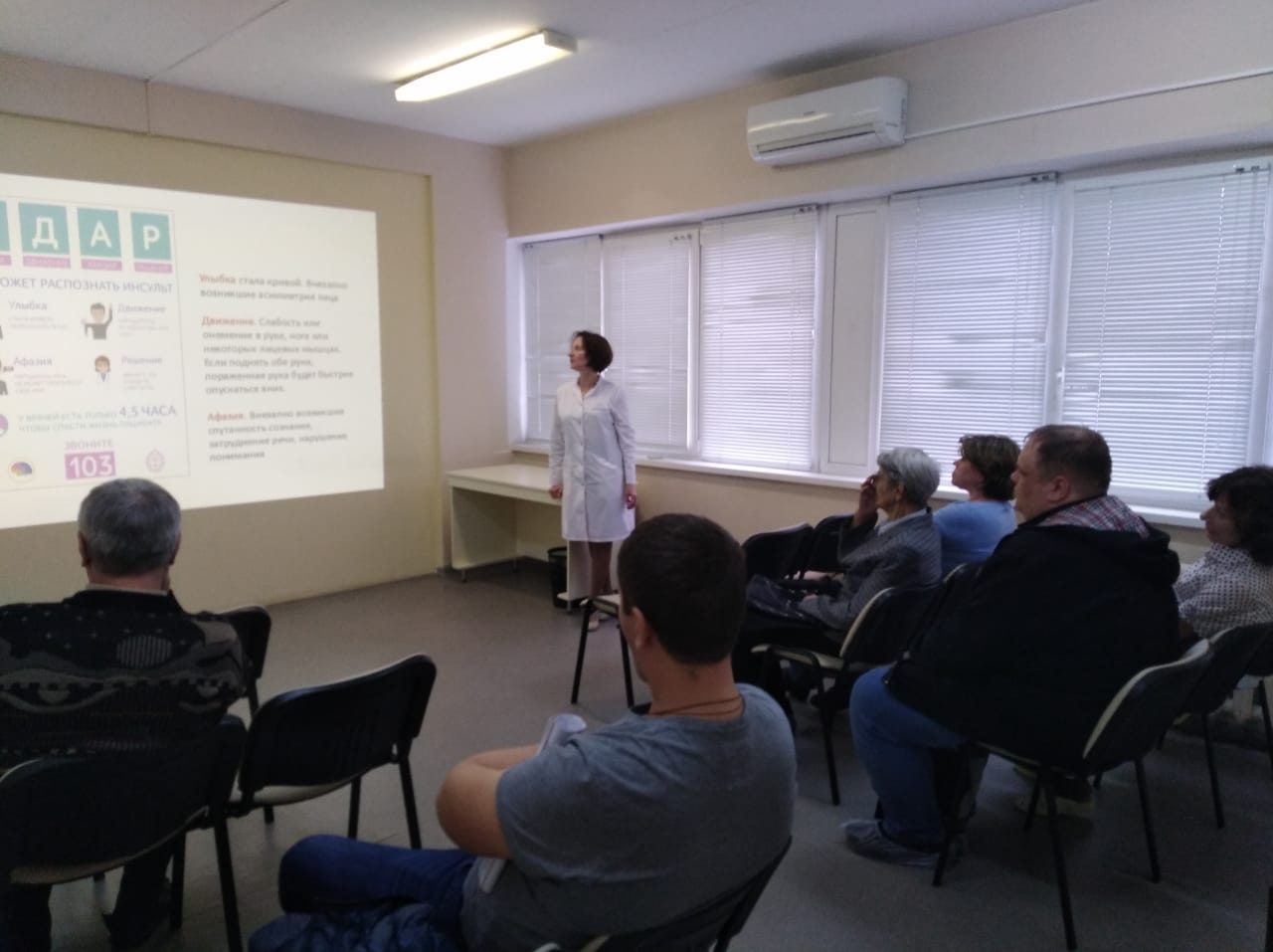 КАЖДУЮ НЕДЕЛЮ ПРОВОДЯТСЯ ШКОЛЫ ПРОФИЛАКТИКИ ИНФАРКТА И ИНСУЛЬТА

ЗА 2019 ГОД БЫЛО ПРОВЕДЕНО 102 ШКОЛЫ, ПРОШЛО ОБУЧЕНИЕ 548 ЧЕЛОВЕК
ПРОГРАММА ВЕДЕНИЯ ПАЦИЕНТОВ СТАРШИХ
ВОЗРАСТНЫХ ГРУПП С МНОЖЕСТВЕННЫМИ
ХРОНИЧЕСКИМИ ЗАБОЛЕВАНИЯМИ
ДОСТИГНУТЫЕ РЕЗУЛЬТАТЫ
В ХОДЕ РЕАЛИЗАЦИИ
ПРОГРАММЫ
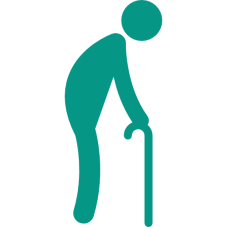 Снижение количества
вызовов врача
«на дом»
Повышение уровня
удовлетворенности
пациентов
Достижение пациентами целевых уровней:
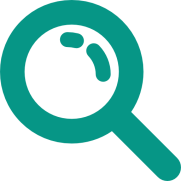 артериального давления
холестерина
гликированного гемоглобина
КРИТЕРИИ ОТБОРА
МУЖЧИНЫ ОТ 55 ЛЕТ И СТАРШЕ
ЖЕНЩИНЫ ОТ 55 ЛЕТ И СТАРШЕ
НАЛИЧИЕ 3 И БОЛЕЕ ХРОНИЧЕСКИХ
ЗАБОЛЕВАНИЙ ИЗ УТВЕРЖДЕННОГО
ПЕРЕЧНЯ
ИНДИВИДУАЛЬНЫЙ ПОДХОД,
ПЕРВИЧНЫЙ ПРИЕМ ДО 40 МИНУТ
ПОВТОРНЫЙ ПРИЕМ ДО 20 МИНУТ
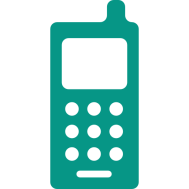 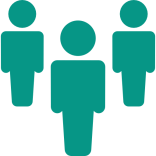 Снижение количества
госпитализаций
ПРИСТАЛЬНОЕ ВНИМАНИЕ ПАЦИЕНТАМ
НА 1 ВРАЧА ПРИХОДИТСЯ
ОТ 450 до 500 ПАЦИЕНТОВ
ВСЕ ПАЦИЕНТЫ НАХОДИТСЯ
НА СВЯЗИ С ВРАЧОМ ПО
МОБИЛЬНОМУ ТЕЛЕФОНУ
В 2019 ГОДУ НАБРАННЫЙ РЕГИСТР ПАЦИЕНТОВ
СОСТАВЛЯЕТ 3 521 ЧЕЛОВЕК
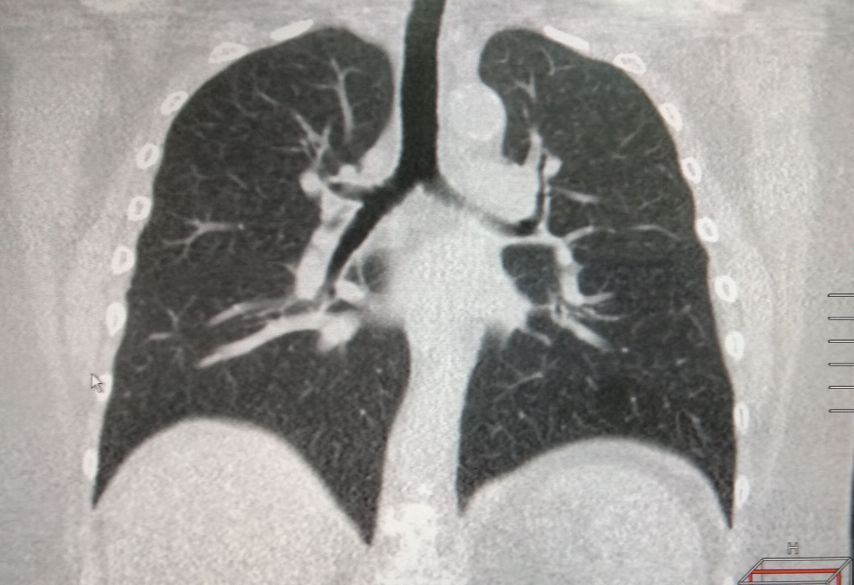 ПРОВЕДЕНО 
12 202 МАММОГРАФИЙ
4 500 УЗИ МОЛОЧНЫХ ЖЕЛЕЗ


ВЫЯВЛЕНО
80 РАКОВ МОЛОЧНЫХ ЖЕЛЕЗ
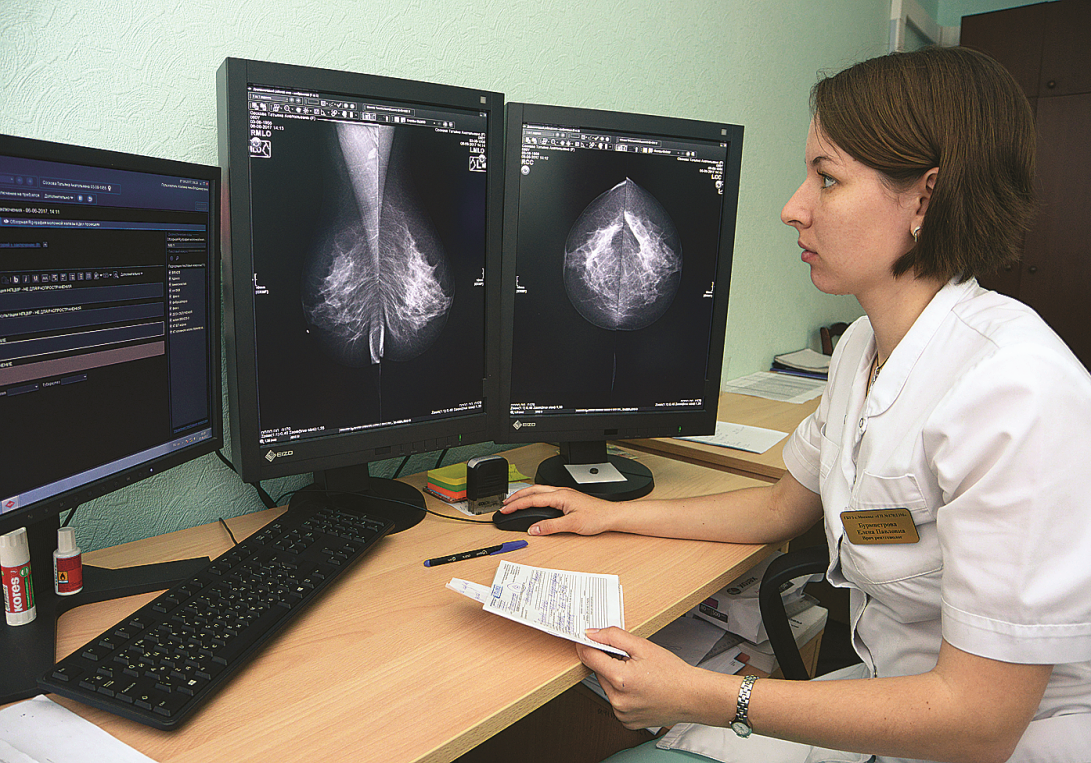 СКРИНИНГ РАКА ЛЕГКОГО С ПОМОЩЬЮ МЕТОДА НИЗКОДОЗОВОЙ КОМПЬЮТЕРНОЙ ТОМОГРАФИИ
2019 ГОДУ ПРОВЕДЕННО
1115 ИССЛЕДОВАНИЯ

ВЫЯВЛЕНО 20 ЗАБОЛЕВАНИЙ
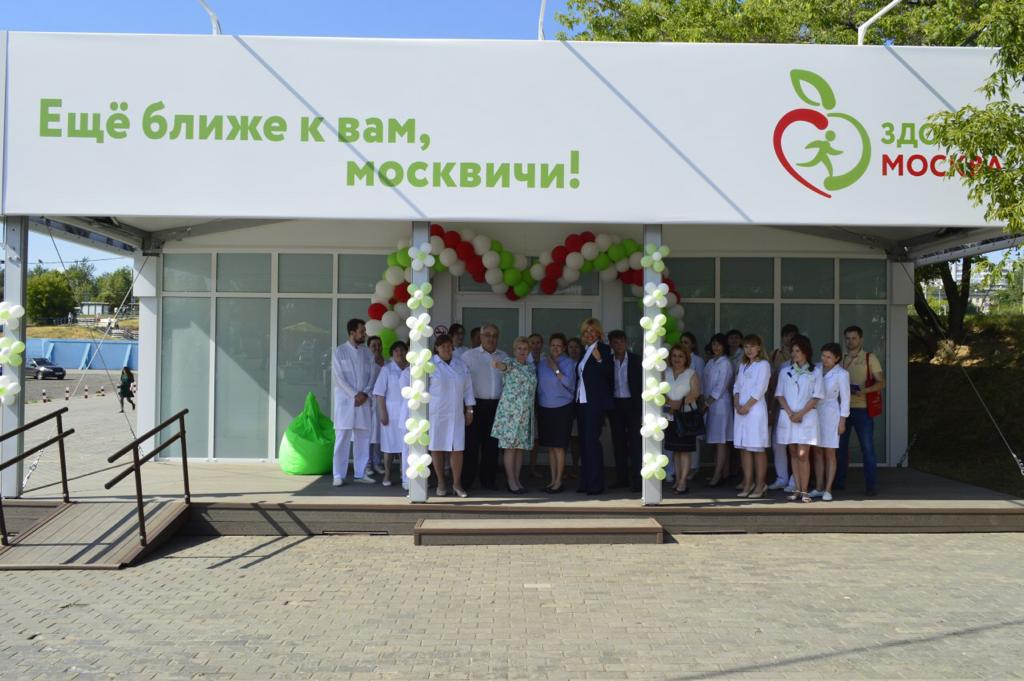 Павильон  «Здоровая Москва» и акция в МФЦ
В ПАВИЛЬОНЕ ПРОШЛИ ОБСЛЕДОВАНИЕ 14 746 ЧЕЛОВЕК
СДЕЛАНО 14 389 ЭКГ,  1 247 ПСА,  1 184 УЗИ (ВЫЯВЛЕНО 913 ПАТОЛОГИЙ)
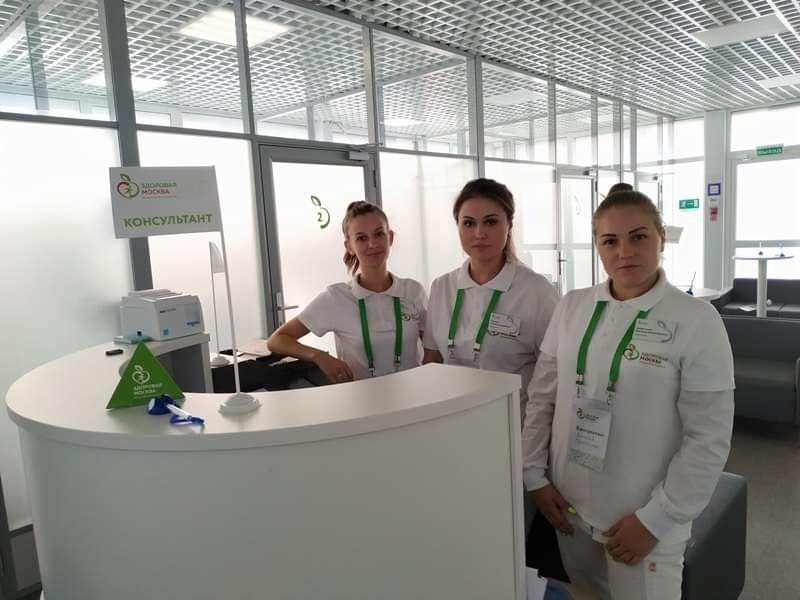 АКЦИЯ  В МФЦ «ОБУЧАЮЩИЕ МЕТОДИКИ ИЗМЕРЕНИЯ АД»
ОБРАТИЛОСЬ 1 833 ЧЕЛОВЕКА
Эксперимент
УЧАСТИЕ В ЭКСПЕРИМЕНТЕ ПО РАСШИРЕНИЮ ВОЗМОЖНОСТЕЙ РЕАЛИЗАЦИИ ПРАВА НА ПОЛУЧЕНИЕ МЕР СОЦИАЛЬНОЙ ПОДДЕРЖКИ ПО ОБЕСПЕЧЕНИЮ ЛЕКАРСТВЕННЫМИ ПРЕПАРАТАМИ, НАЗНАЧАЕМЫМИ ПО ЖИЗНЕННЫМ ПОКАЗАНИЯМ И ИНДИВИДУАЛЬНОЙ НЕПЕРЕНОСИМОСТИ
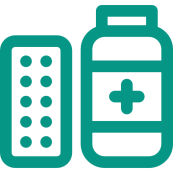 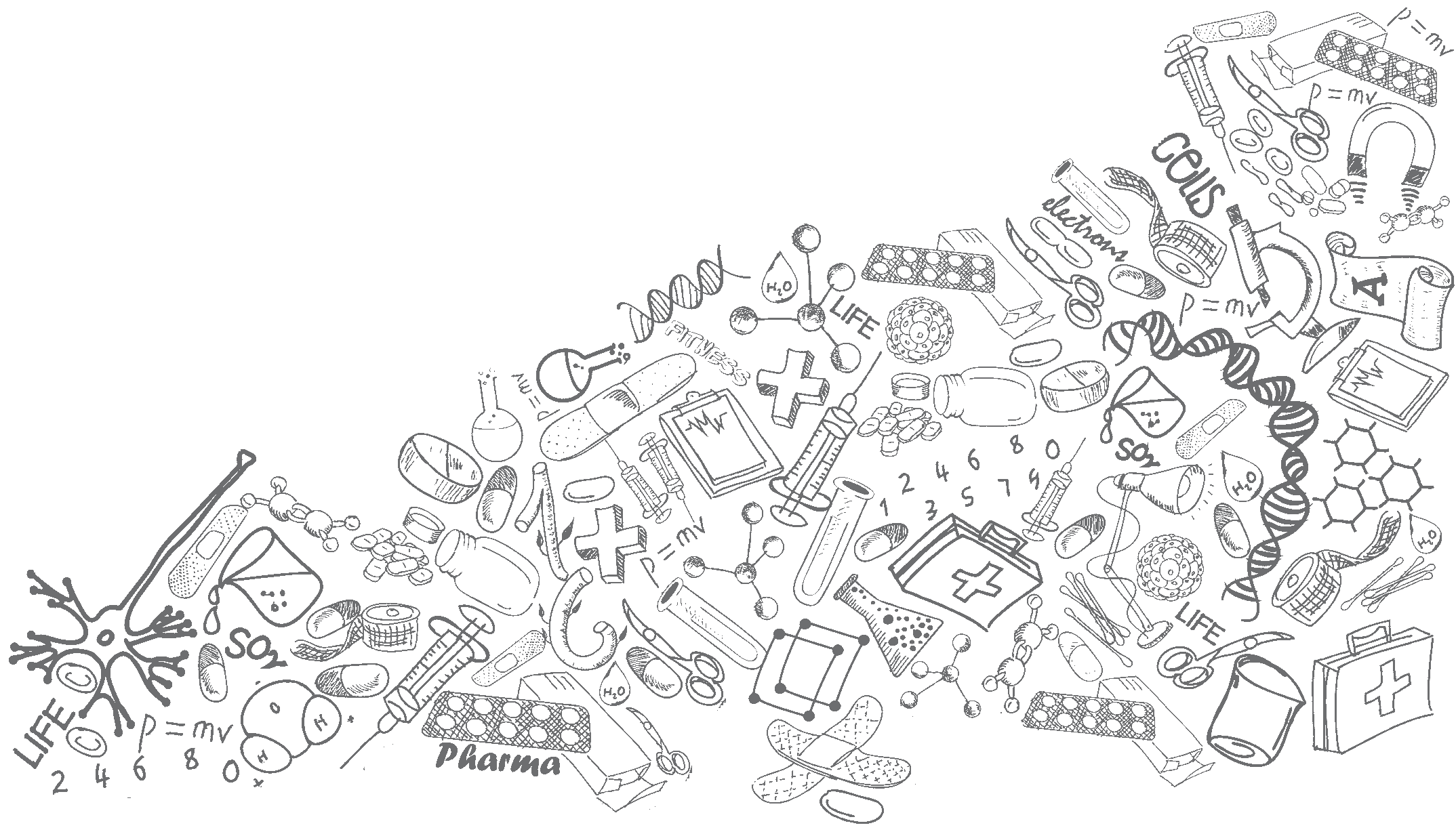 В ЭКСПЕРИМЕНТЕ  ЗА 2019 ГОД ПРИНЯЛО
УЧАСТИЕ 20 ЧЕЛОВЕК
Набраны новые врачи в 2019 году
ВРАЧ – АЛЛЕРГОЛОГ – ИММУНОЛОГ – 1 чел.

ВРАЧ – ГАСТРОЭНТЕРЕЛОГ – 1 чел.

ВРАЧ – КАРДИОЛОГ – 3 чел. 

ВРАЧ – КОЛОПРОКТОЛОГ – 1 чел. 

ВРАЧ – ПУЛЬМОНОЛОГ – 1 чел.

ВРАЧ – ОТОРИНОЛАРИНГОЛОГ – 2 чел. 

ВРАЧ – ТЕРАПЕВТ УЧАСТКОВЫЙ – 10 чел.

ВРАЧ ОБЩЕЙ ПРАКТИКИ – 7 чел. 

ВРАЧ – НЕВРОЛОГ – 4 чел.
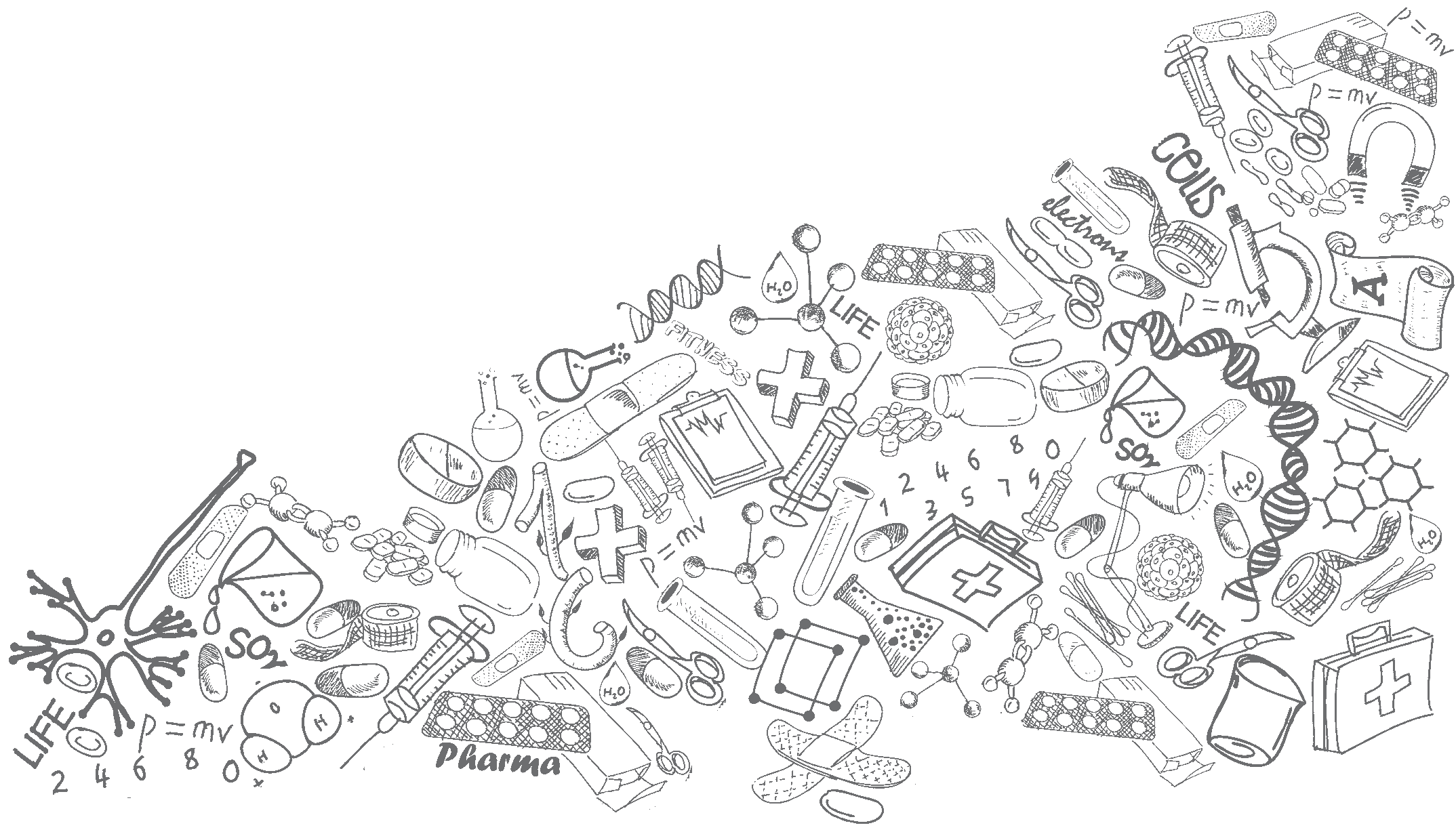 Приобретено новое оборудование в 2019 году
КОМЛЕКС СУТОЧНОГО МОНИТОРИРОВАНИЕ ЭКГ И АД – 8 ед.

СИСТЕМА УЛЬТРАЗВУКОВАЯ ДИАГНОСТИЧЕСКАЯ – 1 ед.

ЭЛЕКТРОКАРДИОГРАФ – 4 ед. 

ЛАМПА ЩЕЛЕВАЯ – 2 ед.

АВТОМАТИЧЕСКИЙ РЕФРАКТОМЕТР – 1 ед.

АВТОМАТЫ ПИТЬЕВОЙ ВОДЫ – 13 ед.
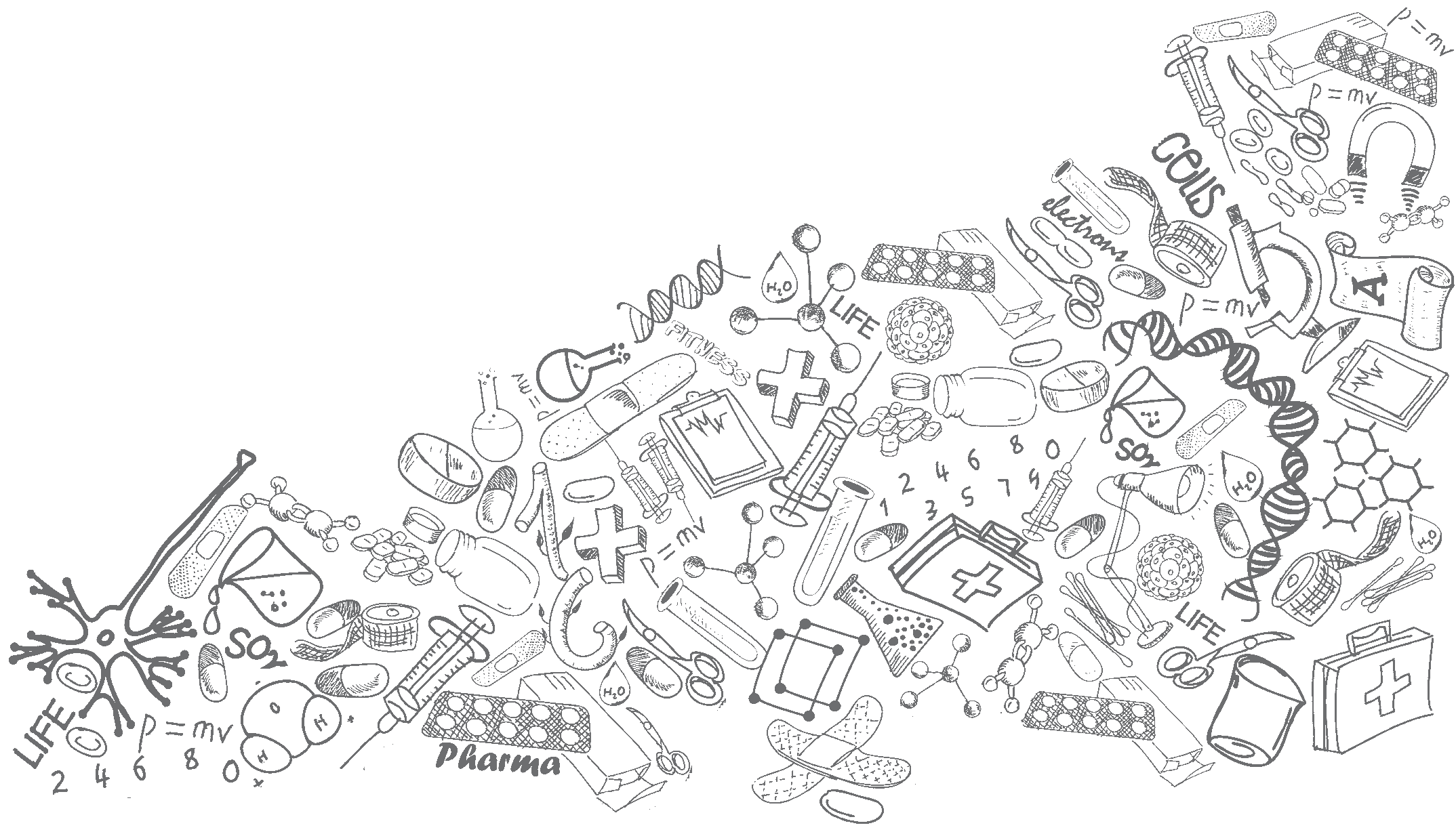 Укомплектованность кадрами
СРЕДНЯЯ УКОМПЛЕКТОВАННОСТЬ ВРАЧАМИ-СПЕЦИАЛИСТАМИ – 98 %

СРЕДНЯЯ УКОМПЛЕКТОВАННОСТЬ СМП – 81 %
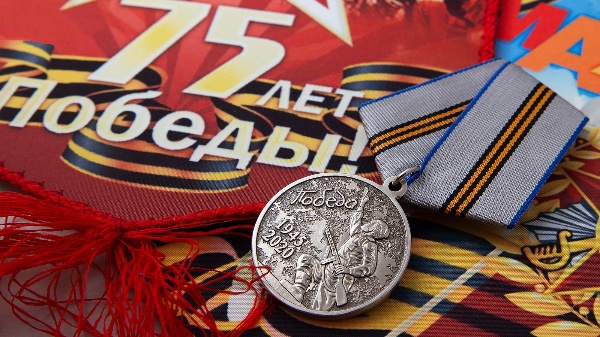 Медицинская помощь ветеранам ВОВ
РЕЗУЛЬТАТЫ АНКЕТИРОВАНИЯ НАСЕЛЕНИЯ ПО ПЛАТНЫМ УСЛУГАМ
Отделение платных услуг
12%
1%
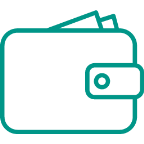 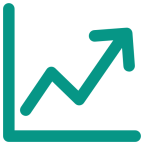 87%
ПОВЫШЕНИЕ ДОСТУПНОСТИ
МЕДИЦИНСКОЙ ПОМОЩИ
СРЕДНИЙ ЧЕК
НА 1 ПОСЕЩЕНИЕ
2 300,00 РУБЛЕЙ
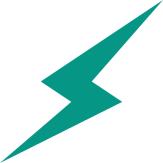 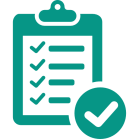 2 894 ПРОФОСМОТРОВ
РАБОТНИКОВ
709 СПРАВОК НА ПРАВО УПРАВЛЕНИЯ ТРАНСПОРТЫМ СРЕДСТВОМ
И ВЛАДЕНИЕМ ОРУЖИЕМ
42,8%
ВСЕГО ЗА 2019 ГОД
23 685 ПОСЕЩЕНИЙ ВРАЧЕЙ
57,2%
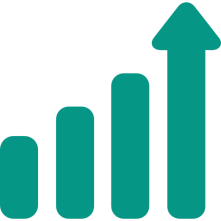 Средняя заработная плата персонала
+/-  (%)
2019 год
2018 год
2017 год
Категория
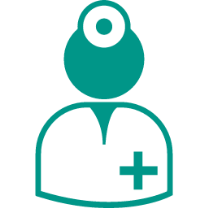 +49%
112 272,8
150 853,8
167 139,2
ВРАЧИ
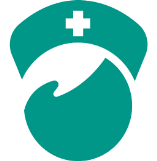 +17%
63 142,5
71 502,2
73 700,0
СМП
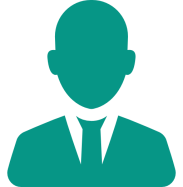 49 926,7
52 420,3
59 177,3
+19%
ПРОЧИЕ
Задачи на 2020 год
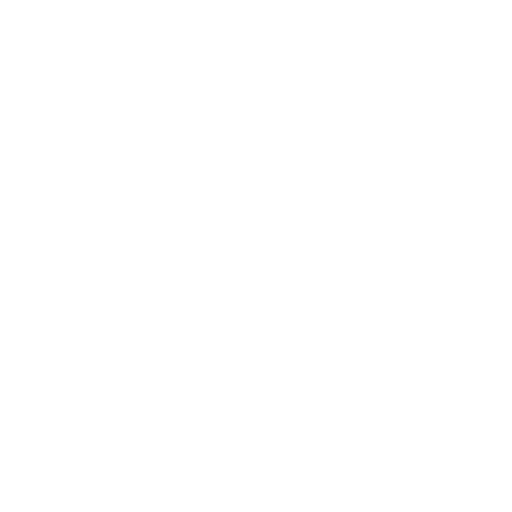 ДАЛЬНЕЙШЕЕ УЛУЧШЕНИЕ ДОСТУПНОСТИ И КАЧЕСТВА ОКАЗАНИЯ ПЕРВИЧНОЙ МЕДИКО-САНИТАРНОЙ ПОМОЩИ НАСЕЛЕНИЮ С АКЦЕНТОМ НА ПРОФИЛАКТИКУ И РАННЕЕ ВЫЯВЛЕНИЕ СОЦИАЛЬНО ЗНАЧИМЫХ ЗАБОЛЕВАНИЙ

АКТИВНОЕ ПРИВЛЕЧЕНИЕ ОБЩЕСТВЕННЫХ ОРГАНИЗАЦИЙ К РЕШЕНИЮ ВОПРОСОВ СОЦИАЛЬНОЙ ПОДДЕРЖКИ НАСЕЛЕНИЯ

ПРОДОЛЖЕНИЕ УЧАСТИЯ В ПРОГРАММЕ МЭРА МОСКВЫ «МОСКОВСКОЕ ДОЛГОЛЕТИЕ»

ОСУЩЕСТВЛЕНИЕ МЕР ПО СОЦИАЛЬНОЙ ПОДДЕРЖКЕ И ЗАЩИТЕ РАБОТНИКОВ ЗДРАВООХРАНЕНИЯ

ВЫРАБОТКА ПРИВЕРЖЕННОСТИ МОСКВИЧЕЙ К ФОРМИРОВАНИЮ ЗДОРОВОГО ОБРАЗА ЖИЗНИ И РЕГУЛЯРНОЙ ДИАГНОСТИКЕ ХРОНИЧЕСКИХ НЕИНФЕКЦИОННЫХ ЗАБОЛЕВАНИЙ В ПЕРВУЮ ОЧЕРЕДЬ
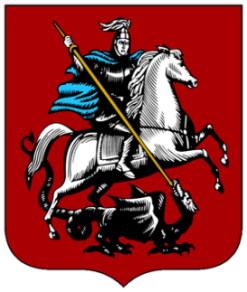 Департамент здравоохранения города Москвы
Спасибо за внимание!
Городская поликлиника № 170
gp170@zdrav.mos.ru
www.170gp.ru
+7 (495) 381-99-34